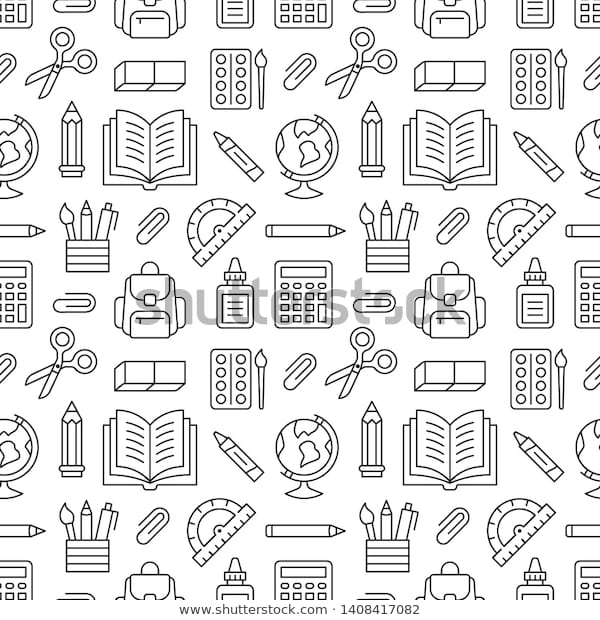 MATERIAL DE APOYOUnidad 1 guía n°8Lenguaje y Comunicación 6to básicoCualquier consulta, relacionada con las guías o contenidos de la asignatura, debes realizarla al correo:marjorie.palominos@colegio-mineralelteniente.cl
Recuerda que en tu cuaderno siempre debes anotar la fecha, objetivo y habilidad.
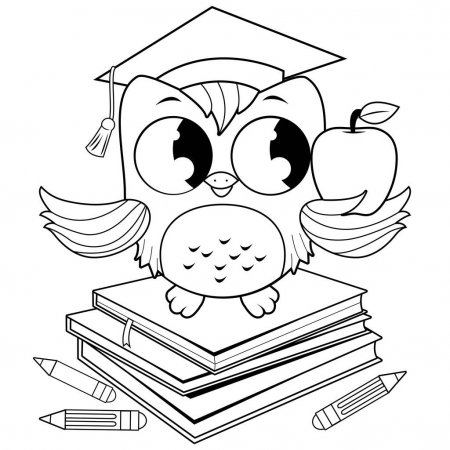 Tú decides si escribes la actitud porque lo importante de ella es que la cumplas y la demuestres en tu conducta.
¿Qué es el género lírico?
Es un género literario que se caracteriza por transmitir sentimientos y emociones inspirados en un objeto (persona, animal, objeto). 
Es subjetivo porque expresa la interioridad del hablante.
Pertenecen al género lírico los poemas, caligramas, acrósticos, odas, sonetos, canciones, entre otras.
Si bien suele escribirse en verso, podemos encontrar textos líricos escritos en prosa.
Al leer un poema podemos interpretarlo, darle un significado y comprenderlo.
La estructura del género lírico se divide en:
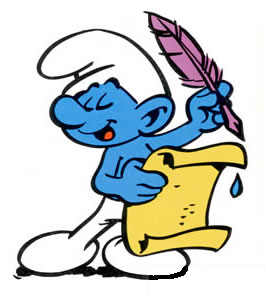 Cuando hablamos de forma o estructura externa del poema, nos referimos a aquellas características que notamos con solo mirar el poema, incluso sin leerlo.
Estructura externa o de forma.
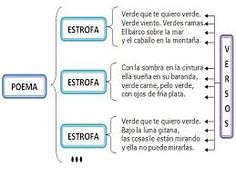 TÍTULO
AUTOR
Nombre de quien escribió el poema; el poeta. El autor, en ocasiones, utiliza un pseudónimo (nombre ficticio).
Es el nombre del poema
RIMA
VERSO
ESTROFA
Se forma una rima cuando existe una coincidencia de sonido al final de los versos.  SOLO LA ÚLTIMA PLABRA.
Pueden rimar todos los versos, versos seguidos o versos intercalados.
Se llama verso a una línea del poema.
Un conjunto de versos forman una estrofa.
Un poema puede tener una o más estrofas.
RIMAS
1
Rima la última sílaba completa con consonante y vocales.
Eres realmente importante, único, alguien sin par,
desde la punta de tu pelo
hasta en tu forma de hablar.
Consonante
A unos les gusta leer. 
¡Como la escuela no hay nada! 
Otros prefieren pescar
con anzuelo y con carnada.
2
Hay quien ama las carreras,
en moto, en coche, en velero. Otros recorren estrellas
y en naves cruzan el cielo.
Riman solo las vocales.
Unos prefieren la diversión,
ir a la ciudad, el jaleo,
vivir toda esa emoción,
en un constante ajetreo
Asonante
3
La vida llena está
De alegrías
No importa cómo
Siempre llega la paz.
Rima blanca o verso libre
No existe rima.
Estructura interna o de fondo
Cuando hablamos de estructura interna, hablamos de las partes del poema que podemos identificar una vez que lo leemos. Las interpretamos y analizamos el texto para saberlas.
HABLANTE LÍRICO

Es una voz ficticia creada por el autor.
Es quien se expresa en el poema.

Por ejemplo:
“Madre, cuando sea grande,
¡Ay qué mozo el que tendrás!”

El hablante lírico es UN HIJO y lo sabemos porque habla a su madre y dice “cuando sea grande.”
OBJETO LÍRICO

Es una persona, objeto, animal, que motiva al hablante a expresarle sus sentimientos.

Por ejemplo:
“Madre, cuando sea grande,
¡Ay qué mozo el que tendrás!”

El objeto lírico es LA MADRE y lo sabemos porque es a ella a quien se está dirigiendo el niño.
MOTIVO LÍRICO

Se refiere a qué me está diciendo o de qué me está hablando el hablante lírico.

Por ejemplo:
“Madre, cuando sea grande,
¡Ay qué mozo el que tendrás!”

El motivo lírico podría ser un un hijo que expresa sus sentimientos a su madre.
TEMPLE DE ÁNIMO

Se refiere al sentimiento o estado de ánimo con que el hablante se expresa: amor, esperanza, tristeza, alegría.

Por ejemplo:

El niño del poema puede tener un temple de amor o cariño.